Foundations of ART Management in Heavily Treatment Experienced Patients
Supported by educational grants from Gilead Sciences, Inc. and ViiV Healthcare
About These Slides
Please feel free to use and share some or all of these slides in your noncommercial presentations to colleagues or patients
When using our slides, please retain the source attribution:

These slides may not be published, posted online, or used in commercial presentations without permission. Please contact permissions@clinicaloptions.com for details
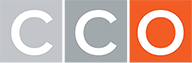 Slide credit: clinicaloptions.com
[Speaker Notes: Disclaimer: The materials published on the Clinical Care Options Web site reflect the views of the authors of the CCO material, not those of Clinical Care Options, LLC, the CME providers, or the companies providing educational grants. The materials may discuss uses and dosages for therapeutic products that have not been approved by the United States Food and Drug Administration. A qualified healthcare professional should be consulted before using any therapeutic product discussed. Readers should verify all information and data before treating patients or using any therapies described in these materials.]
Faculty and Disclosure Information
Eric S. Daar, MD
Chief, Division of HIV Medicine
Harbor-UCLA Medical Center
Investigator, Lundquist Institute
Professor of Medicine
David Geffen School of Medicine at UCLA
Torrance, California
Eric S. Daar, MD: consultant/advisor/speaker: Gilead Sciences, GlaxoSmithKline, Merck, ViiV Healthcare; researcher: Gilead Sciences, GlaxoSmithKline, ViiV Healthcare.
Reasons for ART Failure
PatientAdherence–Related Factors
HIV-Related Factors
Antiretroviral Regimen–Related Factors
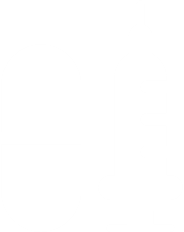 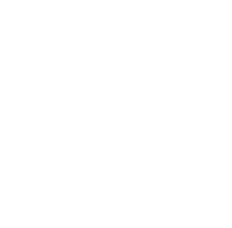 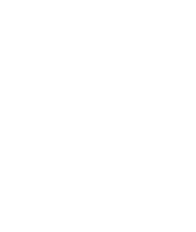 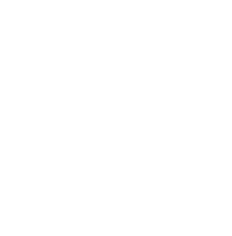 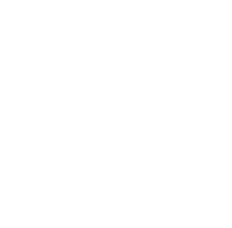 Psychosocial factors
Unstable housing
Access to medications
Adverse events
High pill burden and/or dosing frequency
Transmitted resistance
Acquired resistance
High HIV-1 RNA level
Suboptimal pharmacokinetics 
Suboptimal virologic potency
Low barrier to resistance
Food requirements
Drug–drug interactions
Prescribing or dispensing errors
DHHS ART Guidelines. September 2022.
[Speaker Notes: ART, antiretroviral therapy.]
Who Are the People With Multidrug-Resistant HIV?
Highly adherent patients aggressively treated with nonsuppressive regimens led to selection of multidrug-resistant HIV
Sequential NRTI monotherapy and dual-NRTI therapy
“Hit hard, hit early”
No ART
Earlier initiation of therapy with better treatments
Sequential monotherapy with unboosted PIs and NNRTIs without active NRTIs
ZDV mono-therapy
Deferral of therapy
Early 1980s
Late 1980s
Early 1990s
Mid1990s
Late 1990s
Early 2000s
Late 2000s
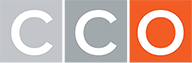 Slide credit: clinicaloptions.com
hiv.gov/hiv-basics/overview/history/hiv-and-aids-timeline.
[Speaker Notes: ART, antiretroviral therapy; NNRTI, nonnucleoside reverse transcriptase inhibitor; NRTI, nucleos(t)ide reverse transcriptase inhibitor; ZDV, zidovudine.]
Prevalence of Heavily Treatment–Experienced Patients With Multiclass Resistance/Limited Treatment Options
CNICS cohort of >26,000 ART-experienced people with HIV receiving care in the US
Limited treatment options defined as ≤2 available classes with ≤2 active drugs per class by resistance testing
18
16
14
12
10
Prevalence of Limited Treatment Options (%)
7.5
8
5.2
6
4
1.8
1.0
0.8
2
0
2000
2002
2004
2006
2008
2010
2012
2014
2016
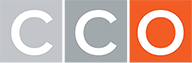 Yr
Slide credit: clinicaloptions.com
Bajema. AIDS. 2020;34:2051.
[Speaker Notes: ART, antiretroviral therapy; CNICS, Centers for AIDS Research Network of Integrated Clinical Systems.]
First-line/Second-line Treatment Failure
Trends of HIV Drug Resistance in the US (2012-2018)
84,611 eligible samples evaluated with Monogram Biosciences GenoSure PRIme assay
Multiclass Resistance in Samples With Resistance
1 class
2 classes
3 classes
4 classes
100
80
60
Resistant Samples (%)
40
20
0
2012
2013
2014
2015
2016
2017
2018
Yr
Observed trends consistent with availability of newer ART options with favorable cross-resistance profiles, improved effectiveness, and more convenient formulations resulting in better adherence
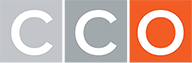 Slide credit: clinicaloptions.com
Henegar. CROI 2020. Abstr 0521.
[Speaker Notes: ART, antiretroviral therapy.]
DHHS: Drug Resistance Testing in Virologic Failure
Perform drug resistance testing, preferably while patient is receiving failing regimen
Drug resistance is cumulative, so consider previous ART history andall previous genotypic or phenotypic resistance test results
Archived drug resistance mutations may not be detected by standard tests, particularly if tests performed when patient is not taking drug in question
Drug-resistant viruses that constitute <10% to 20% of circulating virus population likely not detected by commercially available assays
Do not discontinue or briefly interrupt therapy in patients with overt or low-level viremia: risk of rapid HIV-1 RNA increase, CD4+ cell count decrease, and clinical progression
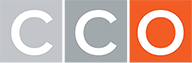 Slide credit: clinicaloptions.com
DHHS ART Guidelines. September 2022.
[Speaker Notes: ART, antiretroviral therapy; DHHS, Department of Health and Human Services.]
DHHS: Types of Drug Resistance Testing
All people: first-line/ second-line ART failure or suboptimal response
Genotypic testing preferred over phenotypic resistance testing 
If resistance mutation patterns known or not expected to be complex
Some people: with known or suspected complex drug resistance mutation patterns
Genotypic plus phenotypic testing is recommended
Some people: with low plasma HIV-1 RNA levels
Genotypic sequencing assay that analyzes HIV-1 proviral DNA may provide additional information on drug resistance 
Interpreted with caution: might still miss some/all previous drug resistance mutations
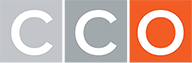 Slide credit: clinicaloptions.com
DHHS ART Guidelines. September 2022.
[Speaker Notes: ART, antiretroviral therapy; DHHS, Department of Health and Human Services.]
DHHS: Selection of New ART Regimen
New regimen can include 2 fully active agents if ≥1 with a high barrier to resistance is included (eg, DTG or boosted DRV or possibly BIC)
If no fully active drug with a high resistance barrier is available,every effort should be made to include 3 fully active drugs
Definition of fully active:
No predicted resistance based on treatment history or resistance testing
Novel mechanism of action
May include newer members of existing drug classes that remain fully active against isolates that are resistant to older drugs (ETR, DRV, DTG, and possibly DOR and BIC)
Adding a single ARV to a failing regimen is not recommended
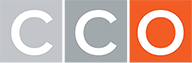 Slide credit: clinicaloptions.com
DHHS ART Guidelines. September 2022.
[Speaker Notes: ART, antiretroviral therapy; ARV, antiretroviral; BIC, bictegravir; DHHS, Department of Health and Human Services; DOR, doravirine; DRV, darunavir; DTG, dolutegravir; ETR, etravirine.]
VIKING-3: DTG BID in Previously Treated Patients With RAL and EVG Resistance
HIV-1 RNA <50 c/mL at Wk 24 and 48 (ITT-E)
100
Wk 24 DTG 50 mg BID + OBR
79
80
Wk 48 DTG 50 mg BID + OBR
71
69
63
60
58
56
4 of 33 patients with N155H mutation at baseline had protocol-defined virologic failure
Patients (%)
40
29
24
20
n =
183
126
36
21
183
126
36
21
0
Q148 + ≥2*
Q148 + 1*
Overall
No Q148
Baseline INSTI Mutations
*Key secondary mutations were G140A/C/S, L74I and E138A/K/T.
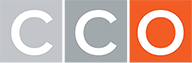 Slide credit: clinicaloptions.com
Castagna. J Infect Dis. 2014;210:354.
[Speaker Notes: DTG, dolutegravir; INSTI, integrase strand transfer inhibitor; ITT-E, intention-to-treat, exposed; OBR, optimized background regimen; RAL, raltegravir.]
Use of Darunavir in Patients With PI Resistance
For most patients with PI resistance, the PI of choice is DRV
No DRV-associated mutations: DRV once daily
Any DRV-associated mutations: DRV twice daily
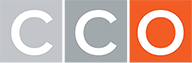 Slide credit: clinicaloptions.com
Darunavir PI. DHHS ART Guidelines. September 2022.
[Speaker Notes: DRV, darunavir; PI, protease inhibitor.]
EARNEST: Activity of Boosted PI With Partially Active NRTIs
Second-line therapy after failure of 2 NRTIs + NNRTI-based regimen (N = 1277)
Recycled “inactive” NRTIs + boosted PI more active than boosted PI monotherapy
100
With “inactive” NRTIs
80
Boosted PI monotherapy
60
HIV-1 RNA <400 c/mL (%)
PI + 0 active NRTIs (n >188)PI + 1 active NRTI (n >104)PI + 2-3 active NRTIs (n >23)PI + raltegravir (n >351)PI monotherapy (n >374)
40
20
0
0
4
12
24
36
48
64
80
96
112
128
144
Wk
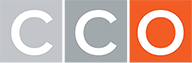 Slide credit: clinicaloptions.com
Paton. Lancet HIV. 2017;4:e341-e348..
[Speaker Notes: NNRTI, nonnucleoside reverse transcriptase inhibitor; NRTI, nucleos(t)ide reverse transcriptase inhibitor; PI, protease inhibitor.]
DAWNING: Virologic Response at Wk 48
Patients with VF on first-line NNRTI + 2 NRTIs switched to DTG or LPV/RPV + 2 NRTIs (≥ 1 fully active NRTI per GT resistance testing at screening); no primary resistance to INSTIs or PIs
100
Emergent INSTI and INSTI + NRTI resistance at CVW with DTG: n = 2
Emergent NRTI resistance but no PI resistance at CVW with LPV/RTV: n = 3
Δ 12.3
(5.8-18.7)
Δ 13.8*
(7.3-20.3)
87
DTG + 
2 NRTIs
LPV/RTV + 
2 NRTIs
84
74
80
70
60
HIV-1 RNA < 50 c/mL (%)
40
20
219/312
261/312
219/312
246/283
204/274
n/N =
0
ITT-E
PP
*Did not confer resistance to either NRTI taken during trial.
*P <.0001 for superiority.
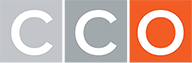 Slide credit: clinicaloptions.com
Aboud. Lancet HIV. 2019;6:e576.
[Speaker Notes: BL, baseline; CVW, confirmed virologic withdrawal; DTG, dolutegravir; GT, genotype; INSTI, integrase strand transfer inhibitor; ITT-E, intention-to-treat, exposed; LPV, lopinavir; NNRTI, nonnucleoside reverse transcriptase inhibitor; NRTI, nucleos(t)ide reverse transcriptase inhibitor; PI, protease inhibitor; PP, per protocol; RTV, ritonavir; VF, virologic failure.

The DAWNING study showed that switching when people are failing treatment is a harder task than switching treatment in suppressed patients. In this study, patients with virologic failure were switched to dolutegravir or lopinavir/ritonavir. Dolutegravir was superior.]
DAWNING: Virologic Response by Presence of M184V/I and Use of 3TC or FTC at Wk 48
Virologic Outcomes (ITT-E)
Δ 12.6
Δ 9.1
Δ 18.7
100
85
80
80
80
72
71
DTG + 2 NRTIs
LPV/RTV + 2 NRTIs
62
60
HIV-1 RNA < 50 c/mL (%)
40
20
219/312
187/220
152/210
33/41
30/42
41/51
37/60
n/N =
0
No M184V/I
No use of3TC or FTC
Use of3TC or FTC
M184V/I  Other NRTI Mutations
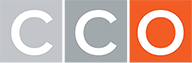 Slide credit: clinicaloptions.com
Brown. Antivir Ther. 2022:1-6.
[Speaker Notes: 3TC, lamivudine; DTG, dolutegravir; FTC, emtricitabine; ITT-E, intention-to-treat, exposed; LPV, lopinavir; NRTI, nucleos(t)ide reverse transcriptase inhibitor; RTV, ritonavir.

This figure shows that response is maintained, and even with M184V you still have superior outcomes with dolutegravir versus lopinavir/ritonavir.]
NADIA: Second-line DTG vs DRV/RTV and TDF vs ZDV After NNRTI Failure in Sub-Saharan Africa
Multicenter, 2 x 2 randomized, open-label, noninferiority phase III trial
Randomization 1
Randomization 2
3TC/TDF
300 mg/300 mg QD
DTG 
50 mg QD 
(n = 235)
Patients with HIV receiving TDF + 3TC or FTC + NNRTI for ≥6 mo with treatment failure (HIV-1 RNA ≥1000 c/mL x 2)
(N = 464)
3TC/ZDV*
150 mg/300 mg BID
Follow-up for 96 wk
3TC/TDF
300 mg/300 mg QD
DRV/RTV
800 mg/100 mg QD
(n = 229)
3TC/ZDV*
150 mg/300 mg BID
*TDF added to 3TC/ZDV if HBV coinfection.
Primary outcome: Wk 48 HIV-1 RNA <400 c/mL by FDA snapshot
CD4+ cell count ≤200 cells/mm3: 51%; HIV-1 RNA ≥100,000 c/mL: 28%
Baseline resistance: K65R/N, 50%; M184V/I, 86%; intermediate/high TDF resistance, 58%; intermediate/high ZDV resistance, 18%
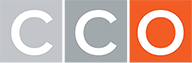 Slide credit: clinicaloptions.com
Paton. NEJM. 2021;385:330.
[Speaker Notes: 3TC, lamivudine; DRV, darunavir; DTG, dolutegravir; FTC, emtricitabine; HBV, hepatitis B virus; NNRTI, nonnucleoside reverse transcriptase inhibitor; RTV, ritonavir; TDF, tenofovir disoproxil fumarate; ZDV, zidovudine.]
NADIA Wk 48: After NNRTI Failure, Second-line DTG or DRV/RTV + 2 NRTIs Effective Regardless of NRTI Activity
Wk 48 HIV-1 RNA <400 c/mL: 90.2% with DTG vs 91.7% with DRV/RTV (P = .58) and 92.3% with TDF vs 89.6% with ZDV (P = .32)
Resistance: n = 4 in DTG arm (3 received ZDV, 1 received TDF; history of intermittent adherence), n = 0 in DRV arm
Subgroup
DTG
DRV/RTV
Difference (95% CI)
NRTI Randomization Group	Tenofovir	ZidovudineHIV-1 RNA at Baseline	<100,000 c/mL	≥100,00 c/mLCD4+ Cell Count at Baseline	<200 cell/mm3	≥200 cell/mm3No. of Predicted Active NRTIs	0	1	≥2
91.588.990.589.489.690.992.490.772.2
93.090.492.290.395.687.993.895.165.2
-1.5 (-8.4 to 5.3)-1.5 (-9.3 to 6.4)-1.7 (-7.7 to 4.3)-0.9 (-11.4 to 9.5)-6.0 (-12.5 to 0.6)3.0 (-5.0 to 11.0)-1.3 (-8.9 to 6.2)-4.4 (-10.9 to 2.1)7.0 (-21.4 to 35.4)
-20
-10
0
10
20
30
DTG Better
DRV/RTV Better
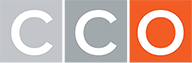 Slide credit: clinicaloptions.com
Paton. NEJM. 2021;385:330.
[Speaker Notes: DRV, darunavir; DTG, dolutegravir; NNRTI, nonnucleoside reverse transcriptase inhibitor; NRTI, nucleos(t)ide reverse transcriptase inhibitor; RTV, ritonavir; TDF, tenofovir disoproxil fumarate; ZDV, zidovudine.]
NADIA Wk 96: Noninferiority of DTG vs DRV/RTV Continued and Superiority of TDF vs ZDV Emerged
Resistance: n = 9 in DTG arm; n = 0 in DRV arm (P = .0023)
Subgroup analyses:
DTG and DRV/RTV both effective, even with no NRTI activity predicted
TDF efficacy high regardless of baseline K65R/N, M184V/I, TDF resistance, or ZDV resistance
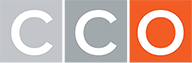 Slide credit: clinicaloptions.com
Paton. Lancet HIV. 2022;9:e381-e393.
[Speaker Notes: 3TC, lamivudine; AE, adverse event; DRV, darunavir; DTG, dolutegravir; ITT, intention-to-treat; NRTI, nucleos(t)ide reverse transcriptase inhibitor; RTV, ritonavir; TDF, tenofovir disoproxil fumarate; ZDV, zidovudine.]
Key Points on First-line/Second-line Treatment Failure
Drug resistance testing is important first step in addressing virologic failure
In the current era, most first-line or second-line treatment failure have a fully active drug with high barrier to resistance available as an option (eg, boosted DRV, DTG, and BIC)
When regimen includes fully active drug with high barrier to resistance viral suppression possible with ≥1 other fully active drug or possibly even with only partially active NRTIs
[Speaker Notes: BIC, bictegravir; DRV, darunavir; DTG, dolutegravir; NRTI, nucleos(t)ide reverse transcriptase inhibitor.]
Heavily Treatment Experienced
Management of ARV Failure: Second Line and Beyond
Boosted PI and/or DTG susceptible
Susceptible to Both
Susceptible to Neither*
Susceptible to DTG Only*
Susceptible to PI Only
DTG†‡ + 2 NRTIs
Boosted PI + 2 NRTIs
Boosted PI + active INSTI
Boosted PI + 2 NRTIs
If boosted PI not used, 2 (preferably 3) fully active drugs
DTG†‡ + 2 NRTIs
If DTG not used, 2 (preferably 3) fully active drugs
2 (preferably 3) fully active drugs
*Rare in patients never exposed to unboosted PIs (eg, NFV, DHHS alternative since 2003 and not recommended since 2008).
†If INSTI naive or experienced with no resistance (limited data in patients with resistance to RAL or EVG but susceptibility to DTG).
‡Data limited to DTG, but similar results might be seen with BIC.
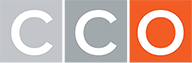 Slide credit: clinicaloptions.com
Adapted from DHHS ART Guidelines. September 2022.
[Speaker Notes: ARV, antiretroviral; BIC, bictegravir; DHHS, Department of Health and Human Services; DTG, dolutegravir; EVG, elvitegravir; INSTI, integrase strand transfer inhibitor; NFV, nelfinavir; NRTI, nucleos(t)ide reverse transcriptase inhibitor; PI, protease inhibitor; RAL, raltegravir.]
Management of Multidrug Resistance Without Fully Active Boosted PIs and Second-Generation INSTIs
Construct an ART regimen with 2, preferably 3, active drugs or sum up equivalent with partially active drugs1
Precise estimation of residual activity can be challenging (phenotype)
Choose best OBR 
Avoid using a drug if full resistance: >60 points in Stanford HIV Drug Resistance Database or history of treatment-limiting toxicity
Potential fully active drugs may be those with novel MoA: 
Ibalizumab: 800 mg IV every 14 days2
Fostemsavir: 600 mg PO BID3
Lenacapavir (investigational): 600 mg PO Days 1 and 2, 300 mg Days 8, then 927 mg SC Day 15 and every 6 mo4
Enfuvirtide: 90 mg SC BID1
Maraviroc (CCR5 tropic): 300 mg PO BID1
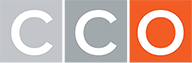 Slide credit: clinicaloptions.com
1. DHHS ART Guidelines. September 2022. 2. Ibalizumab PI. 3. Fostemsavir PI. 4. NCT04150068.
[Speaker Notes: ART, antiretroviral therapy; INSTI, integrase strand transfer inhibitor; MoA, mechanism of action; OBR, optimized background regimen; PI, protease inhibitor.]
TMB-301/-311: Ibalizumab in Heavily Treatment–Experienced Adults With Multidrug-Resistant HIV
Single-arm, open-label phase III trial in patients with virologic failure
Day 14Primary Endpoint
Control Period:
Day 0-7
Wk 25
Patients with HIV-1 RNA >1000 copies/mL; 
on ART ≥6 mo, on stable ART ≥8 wk; resistant to ≥1 ARV from 3 classes, sensitive to ≥1 ARV for OBR 
(N = 40)
Ibalizumab
2000 mg IV Day 7
(loading dose)
Continue failing ART
Days 0-14
Ibalizumab
800 mg IV Day 21, Q2W
(maintenance dose)
Switch to OBR
Day 14
Patients completing 25 wk in TMB-301 continue ibalizumab 800 mg Q2W for up to 96 wk in TMB-311
*Primary endpoint; P <.0001 vs 3% at end of 7-day control period.†3 patients without ≥0.5 log10 HIV-1 RNA decrease at Day 14 later reached HIV-1 RNA <50 c/mL with ibalizumab + OBR.5
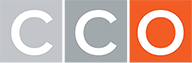 1. Emu. NEJM. 2018;379:645. 2. Emu. IDSA 2017. Abstr 1686. 3. Emu. HIV Glasgow 2018. Abstr O345. 
4. Emu. CROI 2019. Abstr 485. 5. DeJesus. HIV Glasgow 2018. Abstr P064.
Slide credit: clinicaloptions.com
[Speaker Notes: ART, antiretroviral therapy; NR, not reported; OBR, optimized background regimen.]
TMB-301/-311: Safety and Immunologic Outcomes
Reasons for early d/c (none related to ibalizumab): 
Consent withdrawal: n = 2
Physician decision: n = 1
Death: n = 2 (advanced CVD, CMV progression)
Median CD4+ cell count increases from baseline2:
Wk 25: 42 cells/mm3 (n = 27)
Wk 96: 45 cells/mm3 (n = 22)
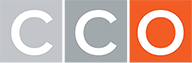 Slide credit: clinicaloptions.com
1. Emu. NEJM. 2018;379:645. 2. Emu. CROI 2019. Abstr 485.
[Speaker Notes: AE, adverse event; d/c, discontinuation; CMV, cytomegalovirus; CVD, cardiovascular disease.]
BRIGHTE: Fostemsavir in Heavily Treatment–Experienced Adults With Multidrug-Resistant HIV
Primary Endpoint
Mean Δ in HIV-1 RNA, 
log10 c/mL (95% CI)
Day 8
Day 1
Wk 96
Day 9
Randomized Cohort
1-2 remaining ARV classes 
(≥1 fully active approved agent/class), cannot construct viable regimen with remaining agents(n = 272)
FTR 600 mg BID + OBR
FTR 600 mg BID + Failing Regimen(n = 203)
-0.79 (-0.88 to -0.70)
Treatment ∆: -0.63
Placebo + Failing Regimen(n = 69)
FTR 600 mg BID + OBR
-0.17 (-0.33 to -0.01)
Nonrandomized Cohort
No remaining ARV classes and no fully active approved agents
(n = 99)
FTR 600 mg BID + OBR (investigational agents allowed)
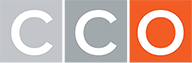 Slide credit: clinicaloptions.com
Kozal. NEJM. 2020;382:1232. Pialoux. AIDS 2018. Abstr THPEB045.
[Speaker Notes: ARV, antiretroviral; FTR, fostemsavir; OBR, optimized background regimen.]
BRIGHTE: Fostemsavir in Heavily Treatment–Experienced Adults With Multidrug-Resistant HIV
Cumulative safety outcomes through Wk 96
Drug-related AEs: grade 2-4, 21%; serious, 3%
AEs leading to d/c: 7%
Death: 8%; most due to AIDS-related events or acute infections, 1 deemed treatment-related (IRIS)
Among randomized patients with baseline CD4+ cell count <50 cells/mm3, 56% had a CD4+ cell count ≥200 cells/mm3 at Wk 96
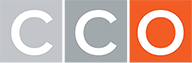 Slide credit: clinicaloptions.com
Kozal. NEJM. 2020;382, Pialoux. AIDS 2018. Abstr THPEB045. Lataillade. IAS 2019. Abstr MOAB0102.
[Speaker Notes: AE, adverse event; d/c, discontinuation; FTR, fostemsavir; IRIS, immune reconstitution inflammatory syndrome.]
CAPELLA: Lenacapavir in Heavily ART–Experienced PWH
Phase II/III trial of SC LEN in heavily-treatment experienced PWH
14 Days
Functional Monotherapy
Maintenance Therapy
SC LEN Q6M for 52 wk + OBR
Oral LEN +Failing Regimen
(n = 24)
Patients with
HIV-1 RNA ≥400 c/mL, resistance to ≥2 agents from 3 of 4 main ARV classes, and ≤2 fully active agents from 4 main ARV classes
(N = 72)
RandomizedDecline of <0.5 log10 c/mL (vs screening) or ≥400 c/mL
Oral LEN for 14 Days → SC LEN Q6M for 52 Wk + OBR
Placebo +Failing Regimen
(n = 12)
RepeatHIV-1 RNA at screening
NonrandomizedDecline of ≥0.5 log10 c/mL (vs screening) or <400 c/mL
SC LEN Q6M for 52 Wk + OBR
Oral LEN + OBR
(n = 36)
Oral LEN administered as 600 mg on Days 1 and 2, 300 mg on Day 8; SC LEN administered as 927 mg (2 x 1.5 mL) in the abdomen on Day 15 and Q6M thereafter.
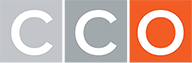 Slide credit: clinicaloptions.com
Ogbuagu. CROI 2022. Abstr 491. Segal-Maurer S. NEJM. 2022;386:1793.
[Speaker Notes: ART, antiretroviral therapy; ARV, antiretroviral; LEN, lenacapavir; OBR, optimized background regimen; PWH, people with HIV.]
CAPELLA: LEN Efficacy at Wk 26 and 52
Nonrandomized Cohort
Randomized Cohort
Wk 26
Wk 26
Wk 52
100
100
89
86
86
83
83
HIV-1 RNA Cutoff
81
80
80
50 c/mL200 c/mL
60
60
Participants (%)
Participants (%)
40
40
19
20
20
14
14
11
11
11
3
3
3
3
29
7
30
5
1
0
32
4
31
4
1
0
0
0
0
0
VirologicSuppression
VirologicFailure
No VirologicData
VirologicSuppression
VirologicFailure
No VirologicData
VirologicSuppression
VirologicFailure
No VirologicData
N =
CD4+ cell count increased by 83 cells/mm³ at Wk 52 in randomized cohort
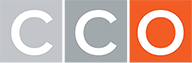 Slide credit: clinicaloptions.com
Ogbuagu. CROI 2022. Abstr 491. Segal-Maurer. NEJM. 2022;386:1793.
[Speaker Notes: LEN, lenacapavir.]
CAPELLA: LEN Efficacy by Fully Active Agents and Emergent Resistance
Efficacy by Number of Fully Active Agents in OBR at Wk 52 in Randomized Cohort
94
67
79
100
80
60
Participants With HIV-1 RNA <50 c/mL (%)
40
20
11/14
15/16
4/6
0
0
1
2
All 8 persons with emergent LEN resistance were high risk for resistance (0 active drugs in OBR, n = 4; inadequate adherence to OBR, n = 4)
No. of Fully Active Agents in OBR
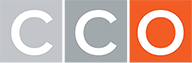 Slide credit: clinicaloptions.com
Ogbuagu. CROI 2022. Abstr 491.
[Speaker Notes: LEN, lenacapavir; OBR, optimized background regimen.]
Lenacapavir ISRs in CAPELLA and CALIBRATE Studies
ISRs occurred in ~10%-30% of participants receiving SC LEN in the CAPELLA and CALIBRATE studies
Most were grade 1/2
Incidence was less common after the second injection
4 discontinuations due to ISRs (1/72 in CAPELLA and 3/103 in CALIBRATE)
All were grade 1
Histopathology of biopsied injection sites points to foreign body reaction
Kumar. AIDS 2022. Abstr EPB184.
[Speaker Notes: ISR, injection-site reaction.]
Key Points for Heavily Treatment–Experienced Patients
Heavily treatment–experienced patients are relatively uncommon in the current era
These individuals typically have multiclass-resistant virus and do not have fully active high barrier drugs to include in their regimen
This setting calls for careful review of measured or inferred viral resistance and establishing which available drugs are likely to be fully and partially active
The next regimen in these cases should attempt to include at least 2 and preferably 3 fully active drugs
Management of such patients often requires consultation with an expert
Switch With Virologic Suppression and Underlying Resistance
DHHS Guidelines: Recommendations on Proviral DNA Genotyping
Proviral DNA genotyping can be considered for individuals with suppressed HIV-1 RNA, particularly if complex or semicomplex preexisting resistance is suspected



Interpret results with caution
Presence of mutations rules in resistance/rules out susceptibility
Absence of mutations does not necessarily rule out resistance/does not ensure susceptibility
“… for individuals who have experienced multiple prior failures, a prolonged history of prior ARV regimens, and/or for whom genotypic resistance test results are not available, it may be appropriate to utilize proviral DNA genotypic testing”
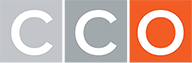 Slide credit: clinicaloptions.com
DHHS ART Guidelines. September 2022.
[Speaker Notes: ARV, antiretroviral; DHHS, Department of Health and Human Services.]
Considerations When Switching Regimens in Virologically Suppressed Patients
Drug Resistance
Review ART history for possible VF
Review all available resistance test results
If earlier resistance uncertain, consider switch only if new regimen is likely to maintain suppression of resistant virus
Within-class switches usually maintain virologic suppression if no resistance to drugs in that class are present
Caution when switching from boosted PI, DTG or BIC to a regimen with a lower barrier to resistance
Consult an expert when switching if resistance to ≥1 class
Safety
Review ART history for intolerance
Must be HLA-B*5701 negative if considering ABC
Consider drug–drug interactions with comedications
Comorbidity
HBV coinfection
Cardiovascular disease or risk
Renal function
Bone mineral density
Pregnancy
Other coinfections
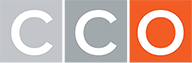 Slide credit: clinicaloptions.com
DHHS ART Guidelines. September 2022.
[Speaker Notes: ABC, abacavir; ART, antiretroviral therapy; BIC, bictegravir; DTG, dolutegravir; HBV, hepatitis B virus; PI, protease inhibitor; VF, virologic failure.]
SWITCHMRK: A Cautionary Tale of Between-Class Switches
Randomized, double-blind trials in patients virologically suppressed on LPV/RTV    (N = 702)






Underlying resistance matters:
SWITCHMRK-1
SWITCHMRK-2
100
100
94%
Switch to RAL
Continue LPV/RTV
87%
90
90
80
80
88%
HIV-1 RNA <50 c/mL (%)
HIV-1 RNA <50 c/mL (%)
70
70
81%
60
60
∆: -6.6 (95% CI: -14.4 to 1.2)
∆:-5.8 (95% CI: -12.2 to 0.2)
50
50
12
0
4
8
24
0
4
8
12
24
Wk
Wk
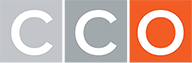 Slide credit: clinicaloptions.com
Eron. Lancet. 2010;375:396.
[Speaker Notes: LPV, lopinavir; RAL, raltegravir; RTV, ritonavir; VF, virologic failure.]
BRAAVE 2020: Impact of BL Resistance on Outcomes Following Switch to BIC/FTC/TAF in Black PLWH
2:1 randomized, open-label, active-controlled phase III study 
Evaluated switch from BL regimen (2 NRTIs + third agent) to BIC/FTC/TAF in virologically suppressed Black PWH (N = 495)
Switch to BIC/FTC/TAF noninferior to remaining on BL regimen at Wk 24 (primary efficacy endpoint)
Patients with BL NRTI resistance remained suppressed at Wk 24 and Wk 48
100
Wk 24 Virologic Outcomes
BIC/FTC/TAF
BL regimen
80
98
97
96
96
96
95
95
95
60
HIV-1 RNA < 50 c/mL (%)
40
20
n =
44
26
269
132
31
20
282
138
Yes
Yes
No
No
0
NRTI Resistance
M184V or M184I
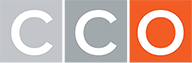 Slide credit: clinicaloptions.com
Hagins. J Acquir Immune Defic Syndr. 2021;88:86.
[Speaker Notes: ARV, antiretroviral; BIC, bictegravir; BL, baseline; FTC, emtricitabine; INSTI, integrase strand transfer inhibitor; NNRTI, nonnucleoside reverse transcriptase inhibitor; NRTI, nucleos(t)ide reverse transcriptase inhibitor; PI, protease inhibitor; PWH, people with HIV; TAF, tenofovir alafenamide.

This isn’t the only study that has demonstrated that bictegravir has a high resistance barrier when switching. This study enrolled Black people with HIV with virologic suppression. Some of them had resistance, and some of them didn’t. They either continued their baseline regimen or switched to bictegravir/FTC/TAF. As you can see from the figure, the switch strategy was very, very successful regardless of whether there was baseline resistance.]
Switching to BIC/FTC/TAF in Patients With HIV and Preexisting M184V/I
HIV-1 RNA < 50 copies/mL at Last Visit
Pooled analysis of 6 phase III studies: N = 2034
Viral suppression at baseline
M184V/I detected in 10%
HIV-1 RNA <50 copies/mL at last visit post-switch
All patients: 99% 
With vs without M184V/I: 99% vs 98%
No treatment-emergent resistance
Patients (%)
100
80
60
40
All Patients* (n = 1825)
All 
(n = 182)
+ NNRTI-R 
(n = 97)
+ PI-R 
(n = 50)
+ INSTI-R 
(n = 4)
20
0
M184V/I
*Patients with baseline data.
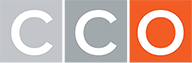 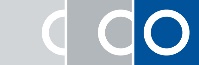 Slide credit: clinicaloptions.com
Sax. AIDS. 2022;36(11):1511–1520.
[Speaker Notes: BIC, bictegravir; FTC, emtricitabine; INSTI, integrase strand transfer inhibitor; NRTI, nucleos(t)ide reverse transcriptase inhibitor; PI, protease inhibitor; R, resistant; TAF, tenofovir alafenamide.

This is a pooled analysis of six Phase III studies of patients with viral suppression at baseline who had M184V detected in at least 10% of their viruses. It really looks magnificent. These are the sort of results you might see in hepatitis C studies. Nearly all the patients maintained viral suppression whether or not they had M184V.]
Study 380-4030: Switch From DTG to BIC in Patients With Viral Suppression
Patients with viral suppression on stable triple DTG-based ART; documented or suspected NRTI, NNRTI, or PI resistance permitted
Preexisting NRTI resistance: 25% in BIC/FTC/TAF arm and 24% in DTG-based ART arm
HIV-1 RNA ≥50 c/mL
Treatment Difference, % (95% CI)
Virologic Outcomes at Wk 48 (FDA Snapshot)
93.3
100
91.1
80
Favors DTG + FTC/TAF
60
Favors BIC/FTC/TAF
Patients (%)
40
Switch to BIC/FTC/TAF (n = 284)
Continue DTG + FTC/TAF (n = 281)
20
7.8
6.3
1.1
0.4
0
HIV-1 RNA≥50 c/mL
HIV-1 RNA<50 c/mL
No Virologic
Data
-0.7
1/
284
3/
281
265/284
256/281
18/284
22/281
n/N =
-2.8
1.0
-4
-2
0
2
4
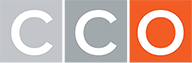 Slide credit: clinicaloptions.com
Sax. Clin Infect Dis. 2021;73:e485.
[Speaker Notes: ART, antiretroviral therapy; BIC, bictegravir; DTG, dolutegravir; FTC, emtricitabine; NNRTI, nonnucleoside reverse transcriptase inhibitor; NRTI, nucleos(t)ide reverse transcriptase inhibitor; PI, protease inhibitor; TAF, tenofovir alafenamide.]
Study 380-4030: Viral Suppression by Baseline NRTI Resistance
HIV-1 RNA ≥50 c/mL not observed in any patient with preexisting NRTI resistance
Virologic Outcomes at Wk 48 (FDA Snapshot)
BIC/FTC/TAF (n = 284)DTG + FTC/TAF (n = 281)
93
94
100
91
91
91
87
87
87
86
86
85
85
80
HIV-1 RNA <20 c/mL (%)
60
n/N =
40
257/284
241/281
15/16
13/14
48/55
46/53
194/213
182/214
216/237
212/247
41/47
29/34
20
Data suggest that switching 1 high-resistance barrier drug for another may be effective in patients with viral suppression, even in the setting of underlying resistance
0
Overall
K65R or ≥3 TAMs
Other NRTI Resistance
No NRTI Resistance
No M184V/I
M184VI ± Other Resistance
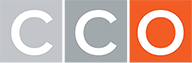 Slide credit: clinicaloptions.com
Sax. Clin Infect Dis. 2021;73:e485. Sax. IAS 2019. Abstr MOAB0105.
[Speaker Notes: BIC, bictegravir; DTG, dolutegravir; FTC, emtricitabine; NRTI, nucleos(t)ide reverse transcriptase inhibitor; TAF, tenofovir alafenamide; TAM, thymidine analog mutation.]
Key Points on Switching with Virologic Suppression and Underlying Resistance
There are many reasons to consider modifying therapy in virologically suppressed individuals
Prior to switch, careful consideration must be given to presence of documented or inferred underlying drug resistance 
There are increasing data showing that virologic suppression can be maintained when simplifying to a regimen with a high genetic barrier to resistance (eg, second-generation INSTIs), even when there is underlying NRTI resistance.
[Speaker Notes: INSTI, integrase strand transfer inhibitor; NRTI, nucleos(t)ide reverse transcriptase inhibitor.]
Go Online for More CCO Activities onOptimizing Antiretroviral Therapy in Heavily Treatment–Experienced Patients
Foundational Module
Vlogs and podcasts with expert faculty
ClinicalThought commentaries from healthcare professionals
clinicaloptions.com/hiv
[Speaker Notes: PrEP, pre-exposure prophylaxis.]